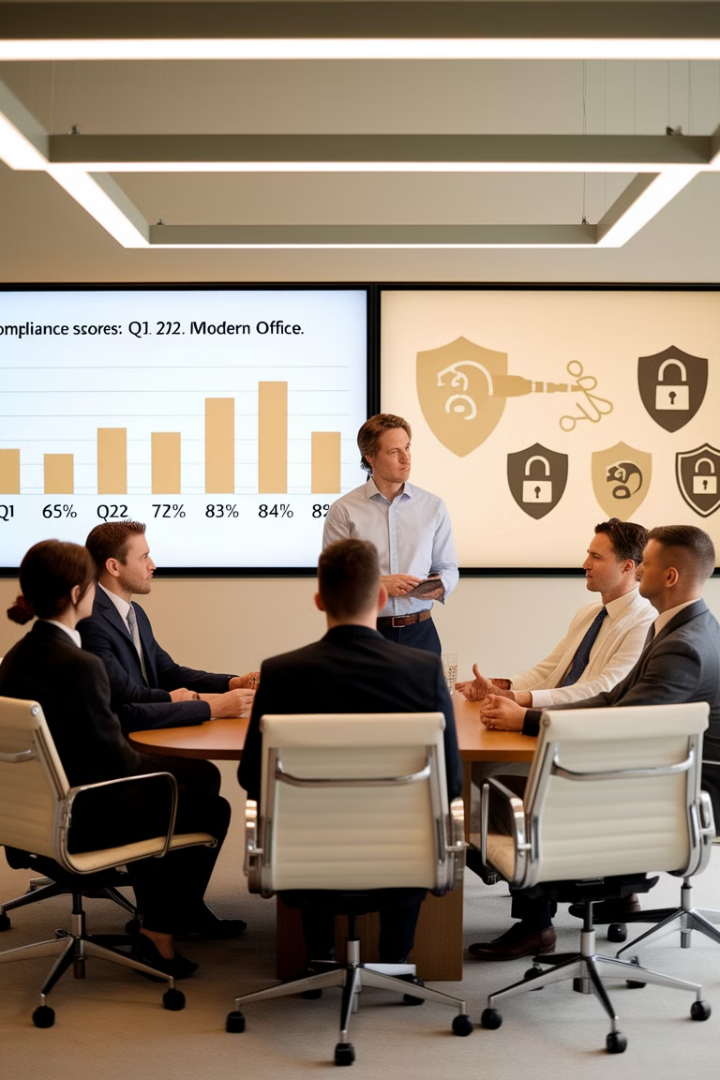 Preparing for a SOC Audit: A Project Manager's Guide to Success
Welcome to this comprehensive guide on navigating System and Organization Controls (SOC) audits. As project managers, we often find ourselves coordinating complex compliance initiatives that require cross-functional collaboration and meticulous planning.
This presentation will equip you with practical strategies, tools, and insights to successfully lead your organization through the SOC audit process, from initial preparation to final certification.
by Kimberly Wiethoff
kW
Understanding SOC Audit Types
SOC 1
SOC 2
SOC 3
Focuses on controls relevant to financial reporting
Examines controls related to the Trust Service Criteria
Contains the same criteria as SOC 2
Simplified report format without sensitive details
Designed for service organizations that impact client financial statements
Addresses security, availability, processing integrity, confidentiality, and privacy
Can be freely distributed to the public as a marketing tool
Reports are restricted to management, customers, and auditors
More comprehensive security assessment than SOC 1
Defining Your SOC Audit Scope
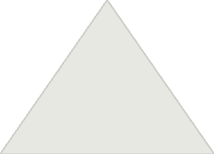 Audit Objectives
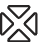 Clearly defined goals and compliance targets
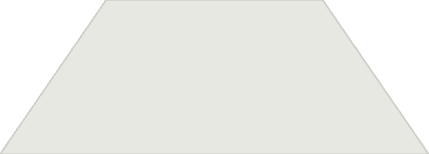 Trust Service Criteria
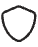 Selected security principles and requirements
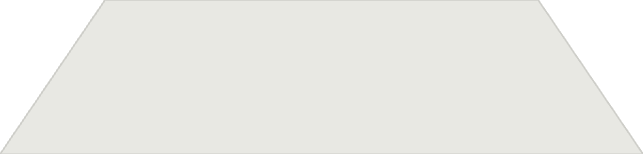 Systems & Applications
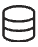 Inventory of in-scope technologies
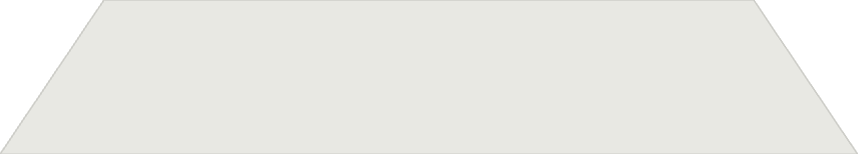 People & Processes
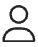 Teams, vendors, and workflows involved
The scope of your SOC audit determines everything from resource allocation to timeline. Work with your compliance and security teams to precisely define which systems, data, processes, and trust criteria will be included. Document all boundaries and exclusions to prevent scope creep during the audit process.
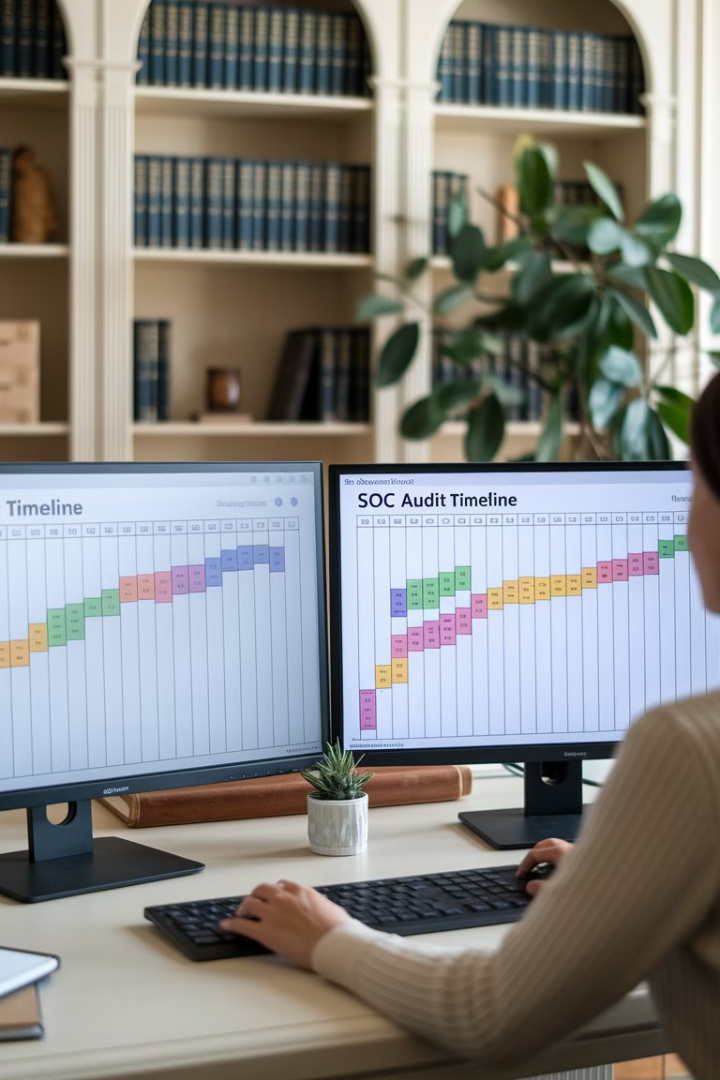 Building Your Audit Project Plan
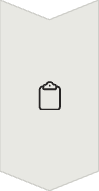 Initiation
Define objectives
Identify stakeholders
Secure resources
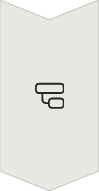 Planning
Develop timeline
Create RACI matrix
Set milestones
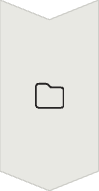 Execution
Collect evidence
Review controls
Address gaps
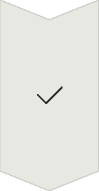 Completion
Final review
Auditor sessions
Report issuance
Work backward from your audit deadline to create a comprehensive timeline with buffer periods for unexpected issues. Ensure your plan addresses resource constraints and accounts for competing priorities across teams.
Creating Your SOC Audit RACI Matrix
Activity
IT Security
HR
DevOps
Legal
Project Manager
Access Control Documentation
R
C
C
I
A
Incident Response Testing
R
I
C
C
A
HR Employee Screening
I
R
I
C
A
Change Management Evidence
C
I
R
I
A
Vendor Risk Assessments
C
I
I
R
A
A well-defined RACI matrix eliminates confusion about who is Responsible for executing tasks, who is Accountable for results, who needs to be Consulted before decisions, and who should be Informed of progress. This clarity is crucial for the cross-functional nature of SOC audits.
Review this matrix with all stakeholders to ensure alignment and buy-in before evidence collection begins. Update it as responsibilities shift throughout the project.
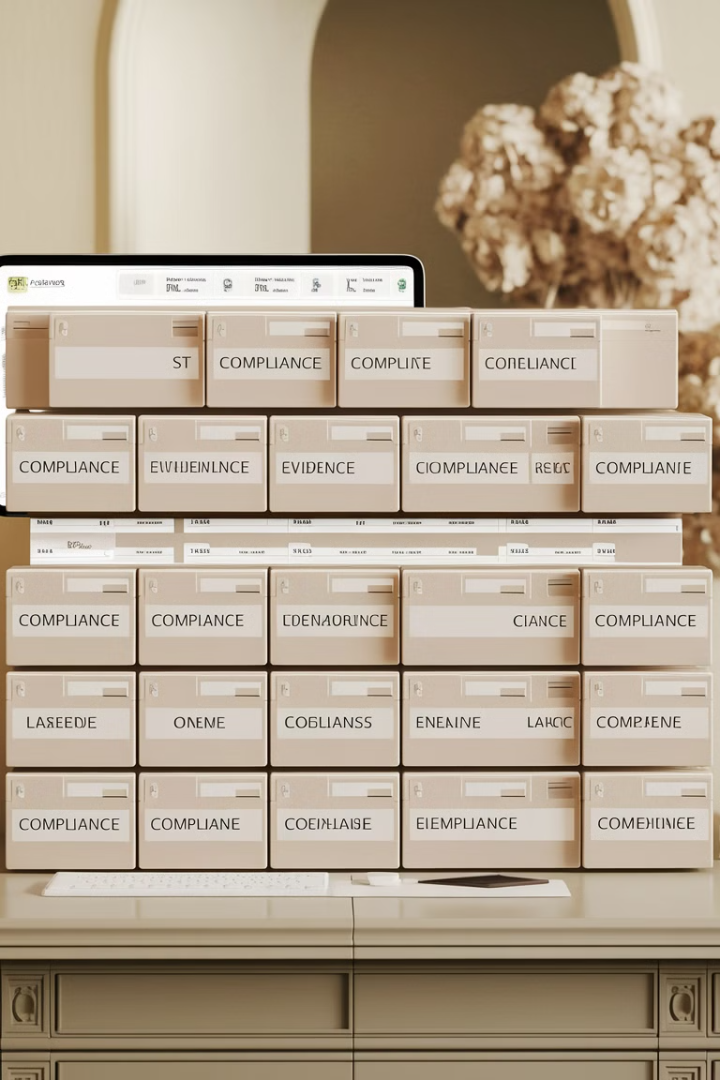 Evidence Collection Best Practices
Build a Centralized Repository
Standardize Evidence Format
Use SharePoint, Confluence, or dedicated GRC tools
Create templates for screenshots and narratives
Implement clear folder structures with naming conventions
Include dates, systems, and control references
Set appropriate access controls for sensitive evidence
Redact sensitive data before sharing with auditors
Track Submission Status
Maintain a real-time evidence tracking dashboard
Send automated reminders for outstanding items
Escalate delayed submissions to leadership
Evidence quality can make or break your audit. Ensure all screenshots include timestamps, usernames (sanitized if necessary), and system identifiers. For recurring evidence, collect samples across the entire audit period to demonstrate consistent control operation.
Common Evidence Requirements
Risk Management
Vulnerability scans
Change Management
Infrastructure
Risk assessments
Approval workflows
System hardening
Mitigation plans
Testing documentation
Backup procedures
Implementation plans
Monitoring tools
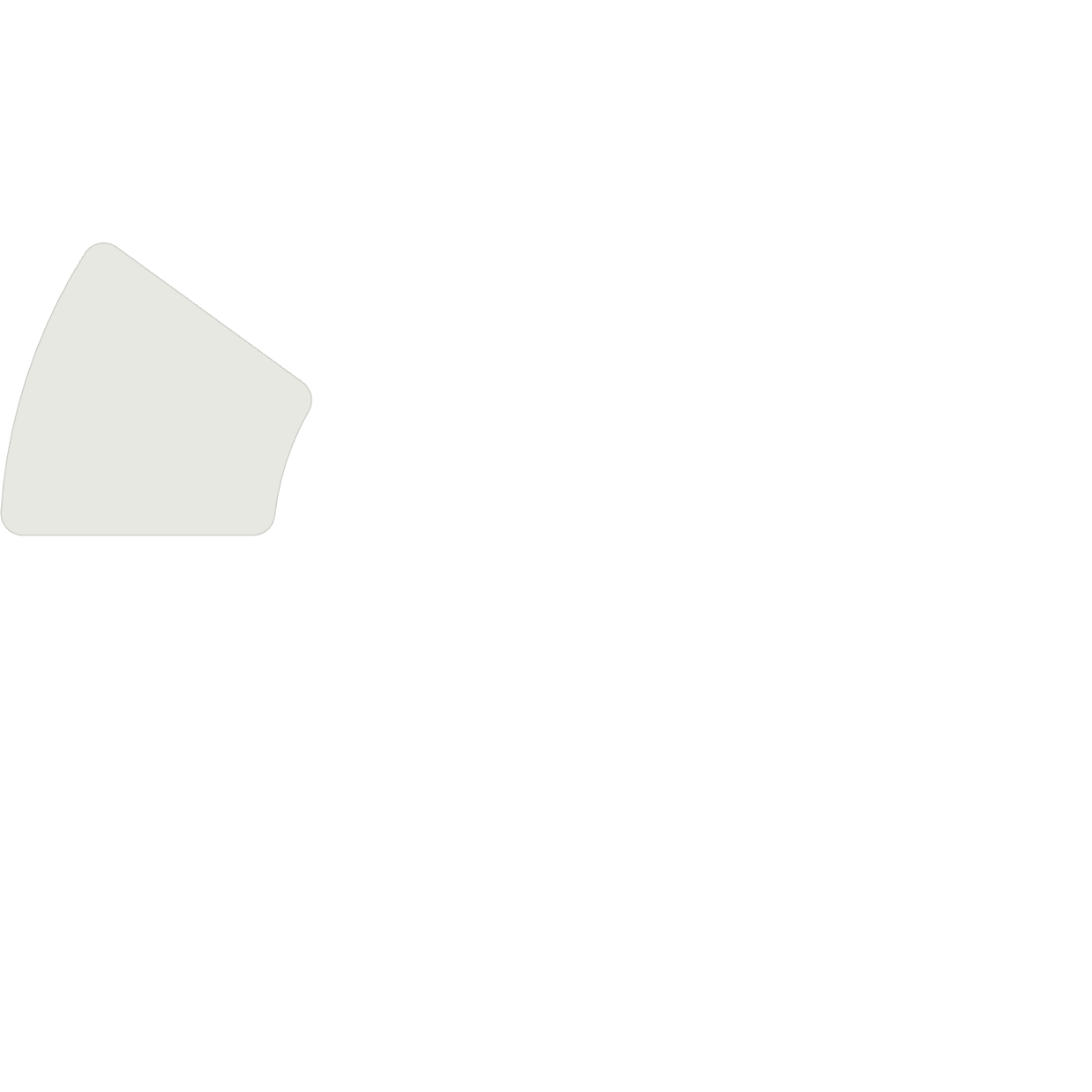 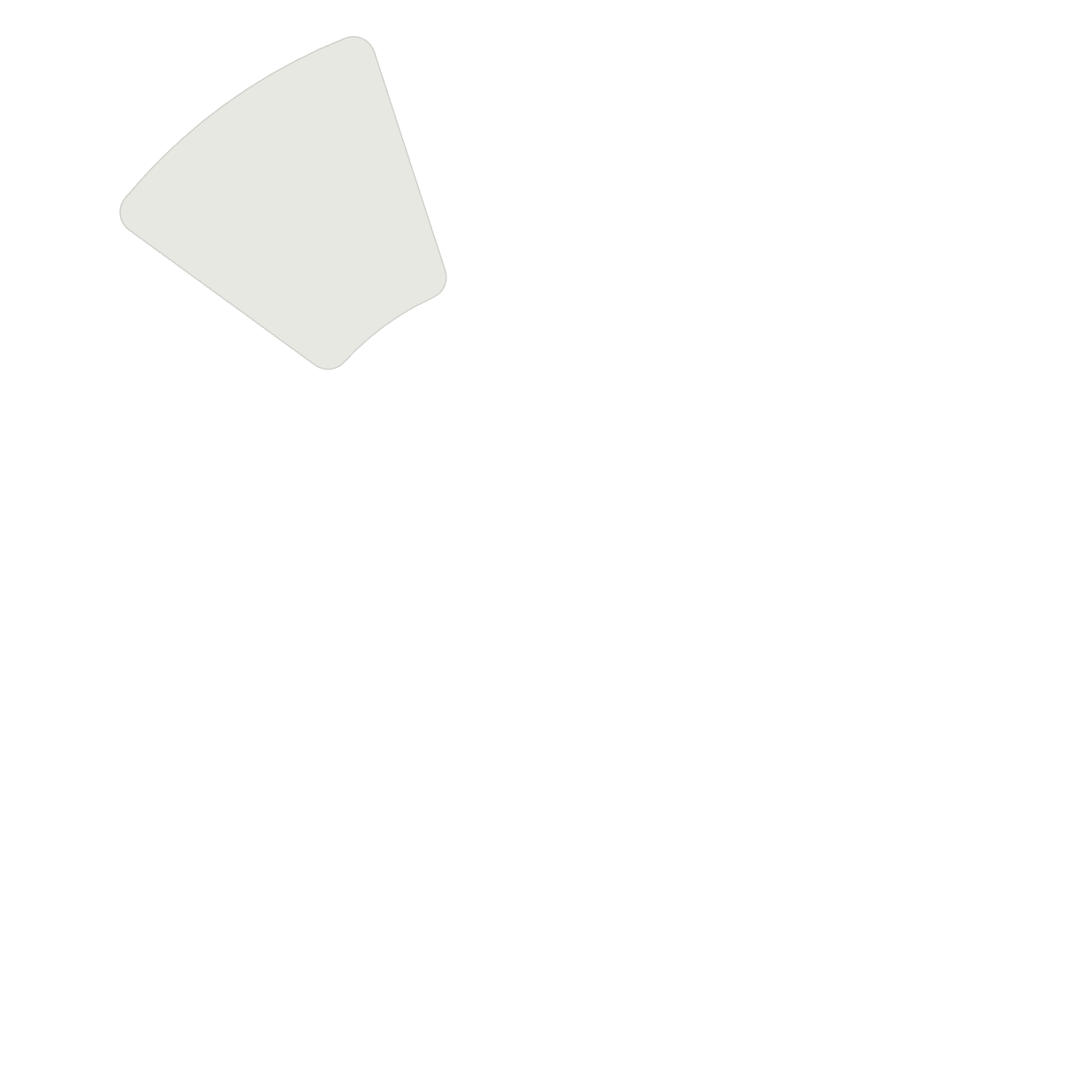 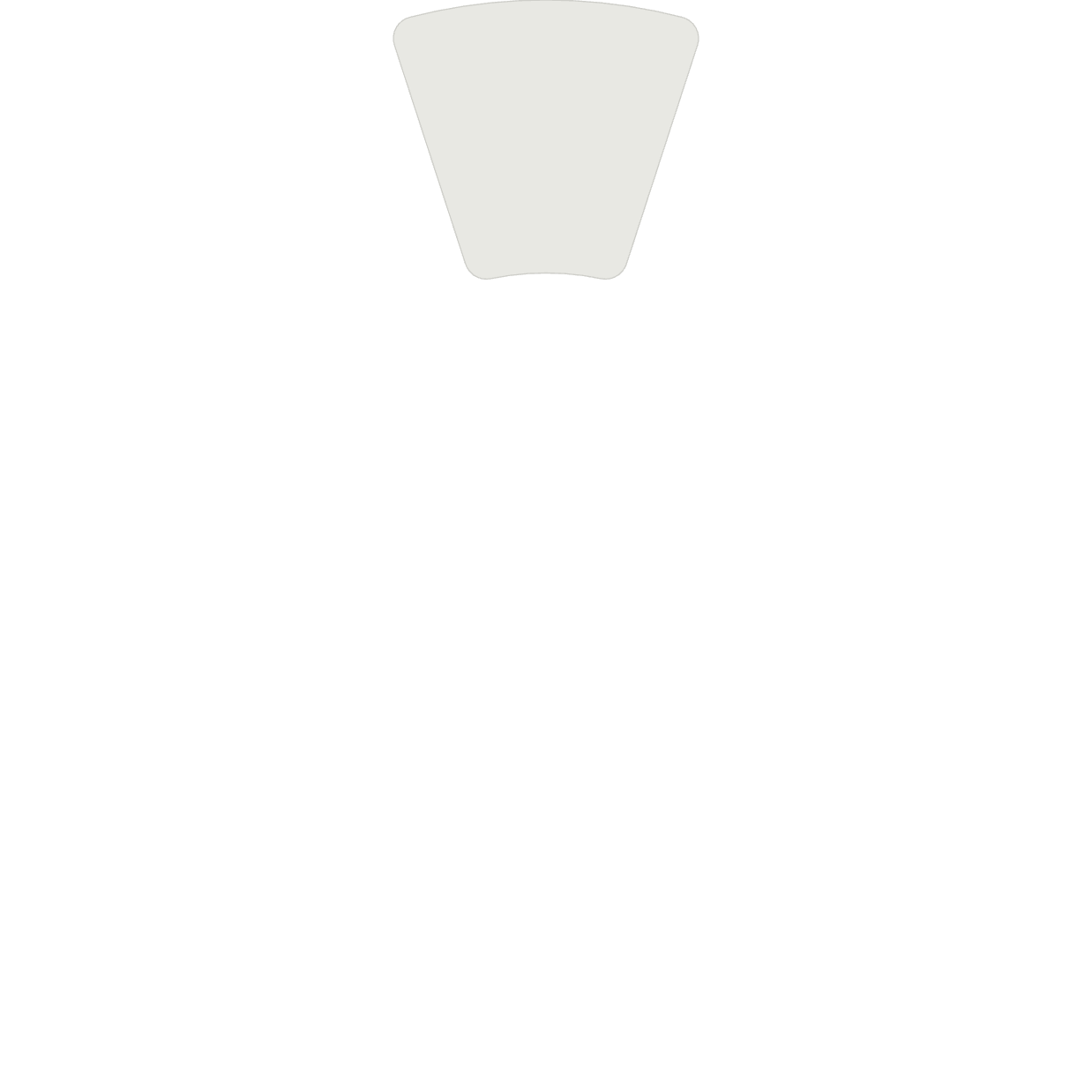 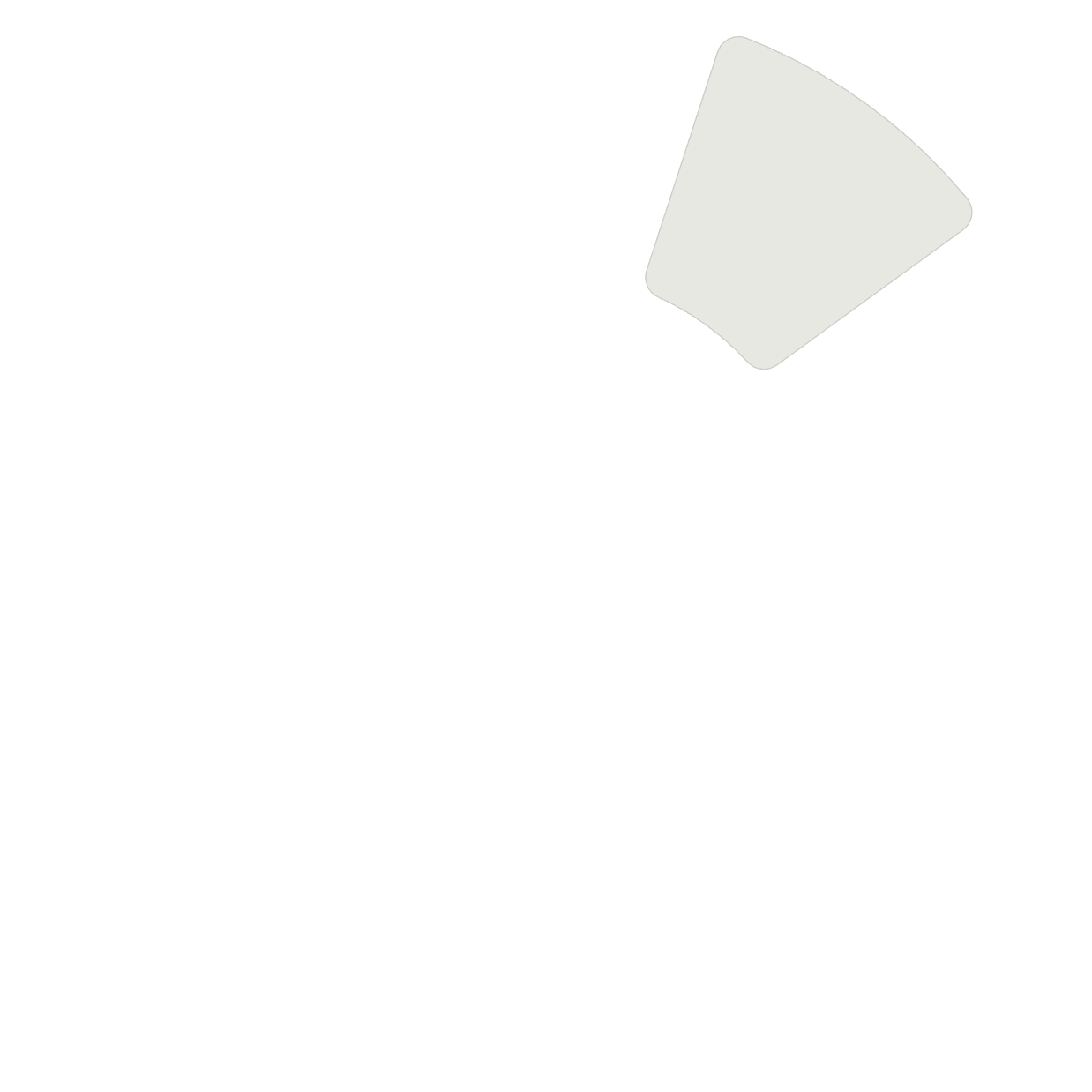 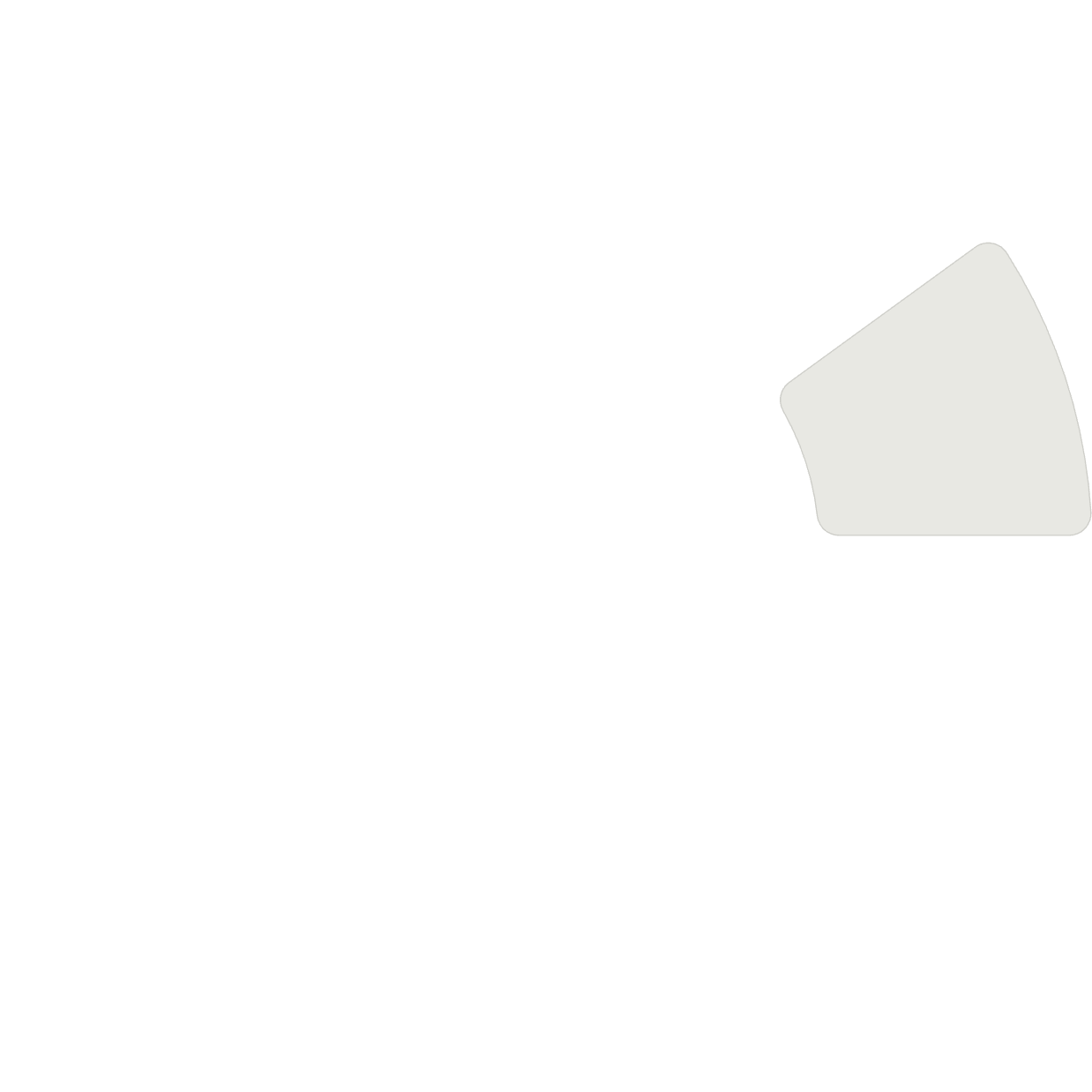 Access Control
Policies
User onboarding/offboarding
Security policies
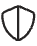 Privilege reviews
HR procedures
Authentication controls
Incident response
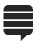 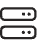 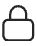 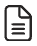 Evidence requirements vary based on your specific Trust Service Criteria, but these categories represent the core documentation needed for most SOC 2 audits. Work with your auditor to understand their specific expectations for format and detail level of each evidence type.
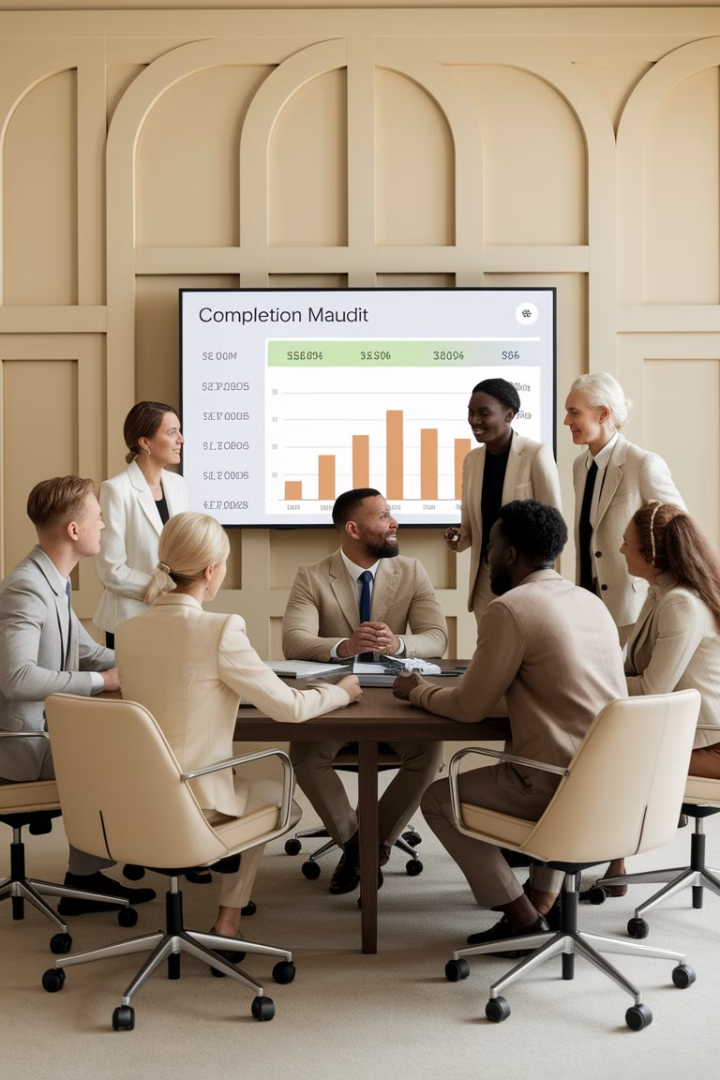 Managing Cross-Functional Collaboration
Regular Touchpoints
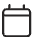 Schedule consistent weekly meetings with all stakeholders to review progress, address roadblocks, and maintain momentum. Include both technical and business teams to ensure comprehensive coverage.
Visible Progress Tracking
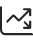 Create dashboards showing completion percentages by team and control area. Public visibility encourages accountability and highlights areas needing additional focus or resources.
Communication Channels
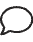 Establish dedicated Slack/Teams channels for real-time audit communication. Separate technical discussions from executive updates to maintain appropriate detail levels for different audiences.
Recognition Program
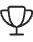 Combat audit fatigue by celebrating milestones and recognizing individual contributions. Consider small rewards for teams that consistently meet deadlines with high-quality evidence.
Preparing for Control Testing
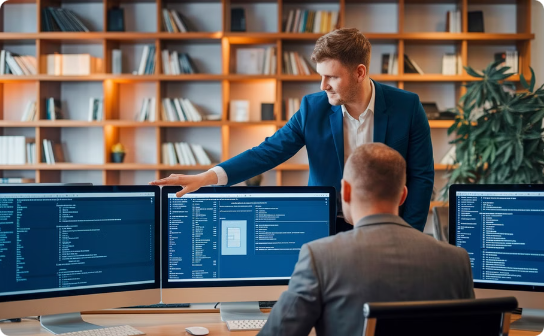 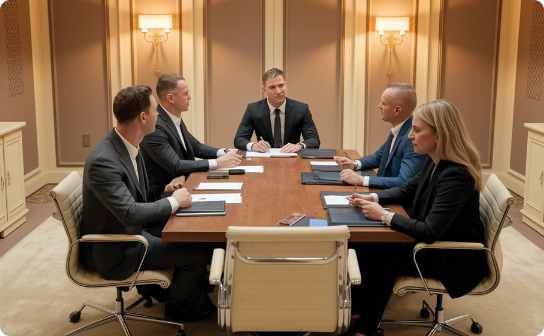 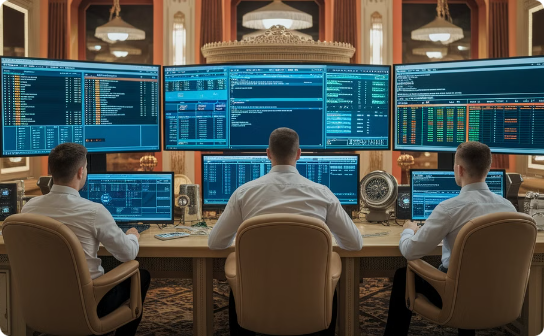 Control Demonstrations
Mock Audits
Evidence Validation
Prepare subject matter experts to walk auditors through control operations. Practice explanations that connect technical details to business objectives and security requirements.
Conduct simulation exercises where team members role-play as auditors, asking challenging questions and requesting evidence. Identify and address knowledge gaps before the actual audit.
Verify that all collected evidence actually demonstrates the intended control objective. Have peers review evidence packages to identify incomplete or unclear documentation.
For Type 2 audits, focus on consistent control operation throughout the audit period. Help teams understand the importance of following documented procedures exactly as written, even for routine activities.
Understanding Type 1 vs Type 2 Audits
Type 1 Audit - Point-in-Time
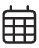 Evaluates controls at a specific date
Type 2 Audit - Period of Time
2
Tests control operation over 6-12 months
Progressive Approach
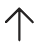 Many organizations start with Type 1, then move to Type 2
The distinction between these audit types is crucial for project planning. Type 1 audits are simpler but provide less assurance to customers. They confirm controls are designed appropriately as of a specific date. Type 2 audits are more rigorous, demonstrating that controls operated effectively throughout the audit period.
For Type 2 audits, establish mechanisms to continuously collect evidence throughout the period. Missing evidence from earlier in the period cannot be recreated later.
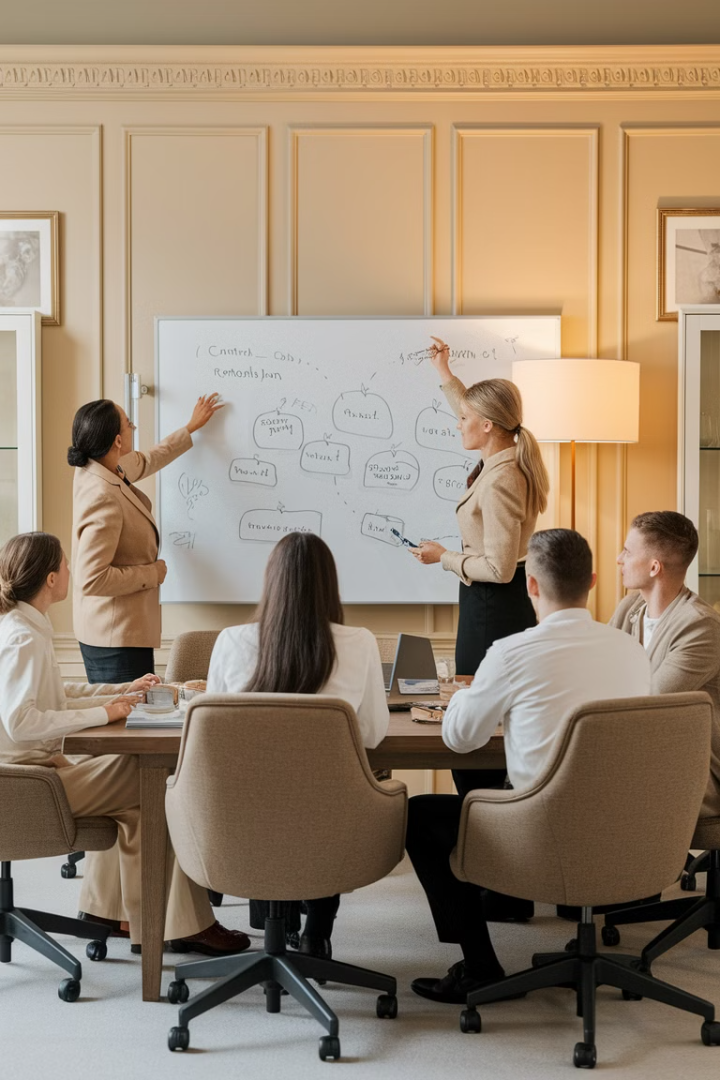 Handling Exceptions and Gaps
24hrs
Response Time
Maximum time to acknowledge and begin addressing identified control gaps
72%
Prevention Rate
Control gaps caught through internal reviews rather than external audits
3-5
Documentation Updates
Average number of policy revisions needed during audit preparation
14days
Remediation Period
Target timeline for implementing missing controls before formal audit
Control exceptions are almost inevitable in complex environments. The key is how quickly and effectively you respond. Develop a standardized exception handling process that includes root cause analysis, immediate compensating controls, and permanent remediation plans.
Be transparent with auditors about known issues and your remediation approach. Most will appreciate proactive disclosure over discovering problems themselves.
Managing Pre-Audit Anxiety
Establish Escalation Paths
Support Team Members
Prepare Leadership
Create clear procedures for handling difficult audit questions or requests. Designate senior team members who can step in if discussions become challenging or technical details need clarification.
Understand Auditor Mindset
Brief executives on potential findings before they appear in reports. Set realistic expectations about the likelihood of exceptions, especially for first-time audits. Emphasize the improvement process.
Recognize that team members may feel their work is being scrutinized. Provide talking points and coaching for those who will interact directly with auditors. Celebrate their preparation efforts.
Auditors are verifying controls, not trying to "catch" you. Their job is to provide a fair assessment, not to fail your organization. Approach the relationship as collaborative rather than adversarial.
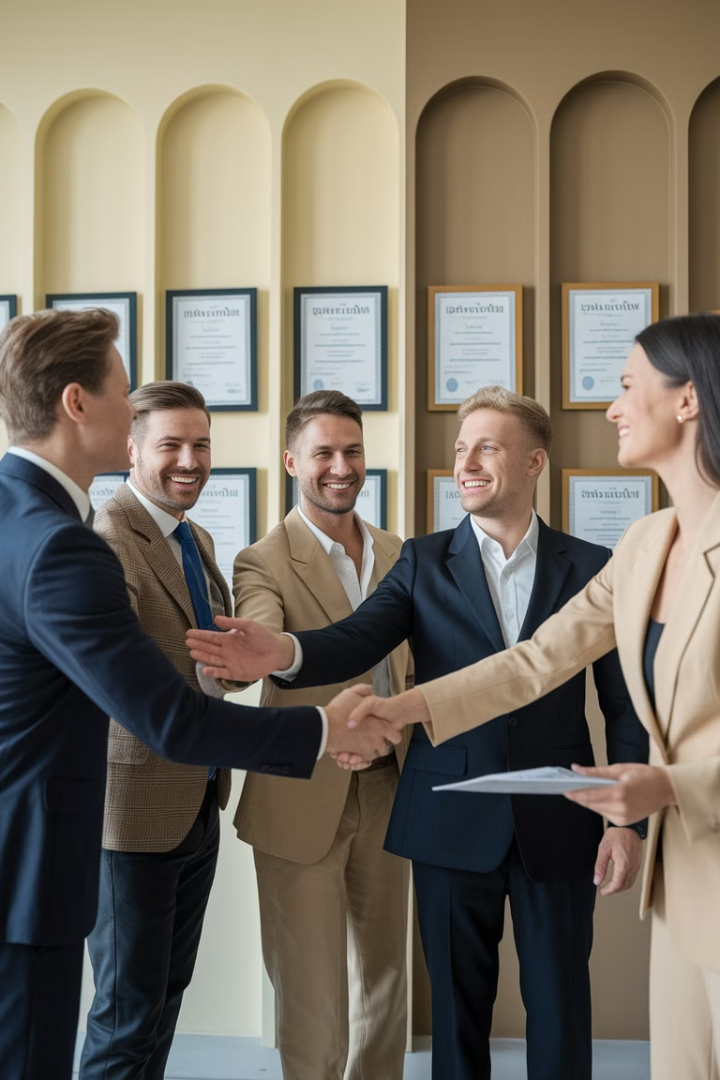 Post-Audit Activities
Review Draft Report
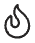 Carefully examine the draft audit report for factual accuracy. Provide feedback on any misunderstandings or mischaracterizations within the auditor's response timeframe.
Address Findings
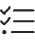 Develop remediation plans for any control exceptions or observations. Assign owners and deadlines for each finding to ensure timely resolution.
Conduct Retrospective
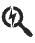 Facilitate lessons learned sessions to identify process improvements for future audits. Document what worked well and what needs adjustment.
Build Continuous Compliance
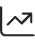 Integrate control monitoring into regular operations. Establish quarterly internal reviews to maintain compliance between formal audits.
The end of the audit is the beginning of your continuous compliance journey. Use the experience and feedback to strengthen your control environment and streamline future audit processes.
Keys to SOC Audit Success
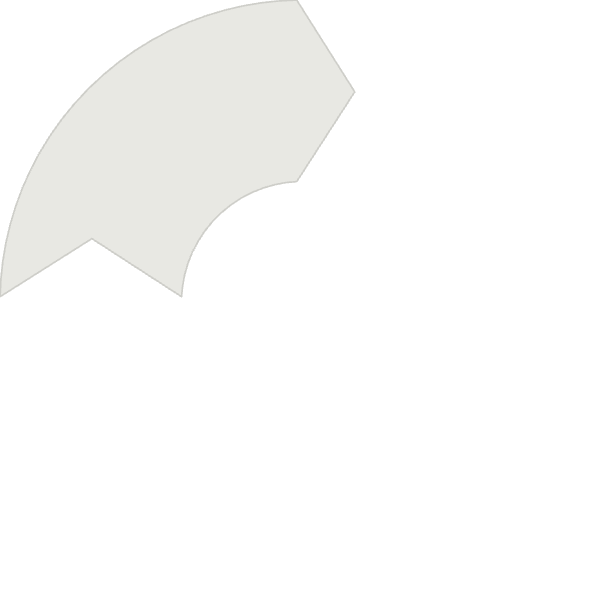 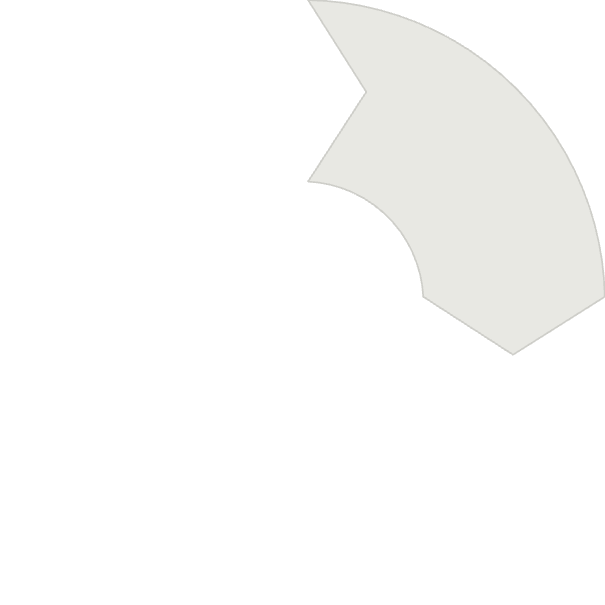 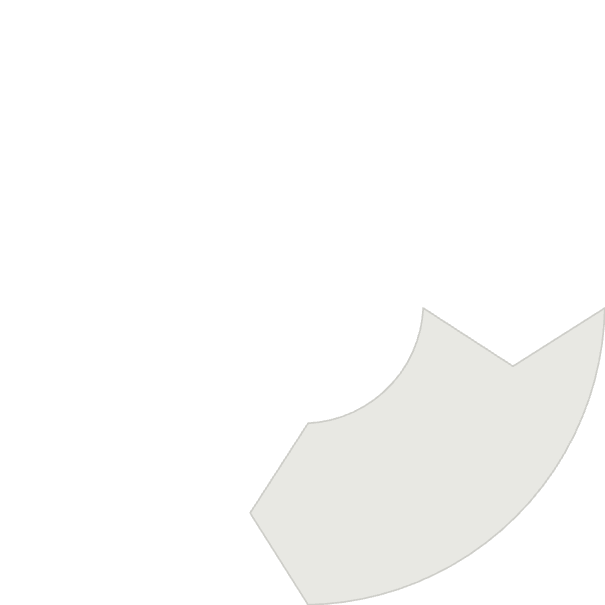 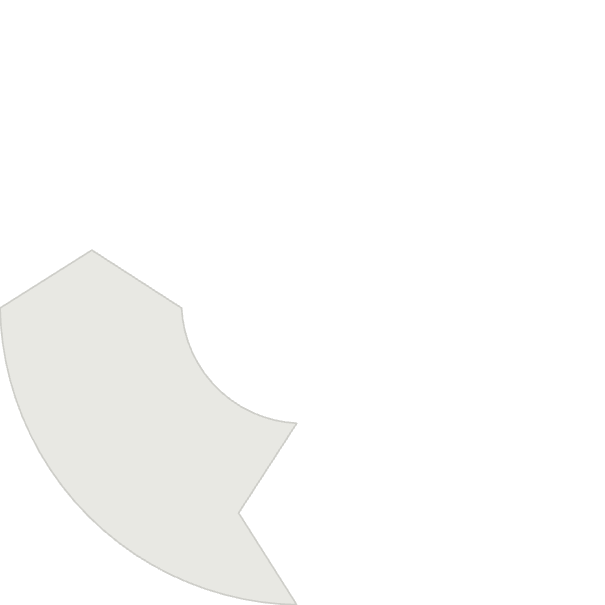 Start Early
Engage Stakeholders
1
Begin preparation 6-12 months before your target audit date
Secure cross-functional buy-in and active participation
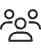 Improve Continuously
Document Thoroughly
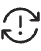 Use each audit cycle to strengthen your security posture
Maintain clear, consistent evidence throughout the audit period
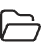 A successful SOC audit requires careful planning, cross-functional collaboration, and attention to detail. As project managers, we serve as the vital connective tissue that brings these elements together.
Remember that compliance is a journey, not a destination. Each audit cycle should build upon the previous one, creating a culture of continuous security improvement within your organization.
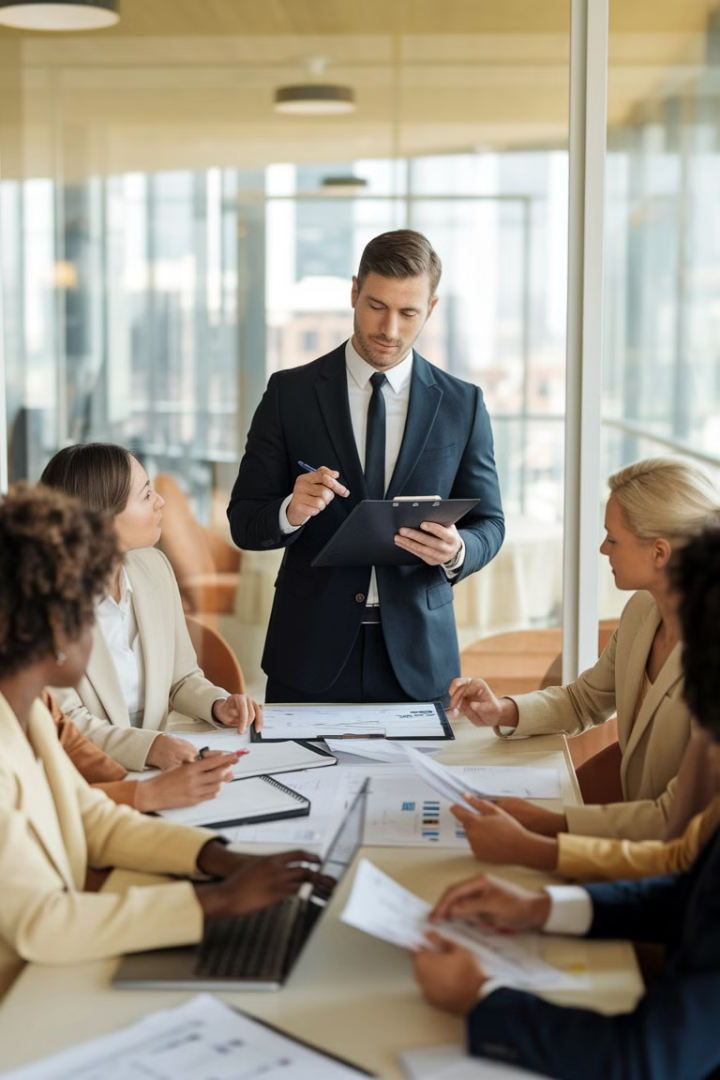 Final Thoughts
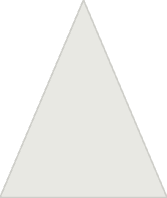 Building Trust
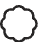 Demonstrates commitment to protecting data
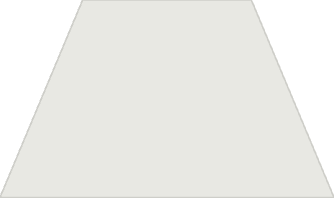 Project Management
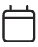 Plan ahead and manage like any critical project
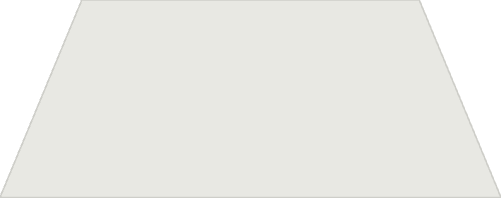 Team Engagement
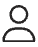 You're the glue that keeps the process moving
A successful SOC audit is more than just a security badge—it's about demonstrating your organization's commitment to protecting customer data and building trust. As a project manager, you play the crucial role of keeping this complex process on track.